Reproduction
BSE (Breeding Soundness Examination
Reproductive Tract Scoring (RTS)
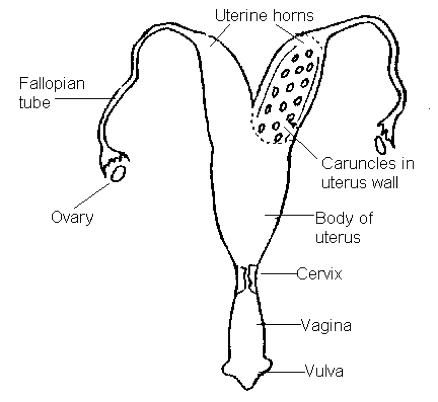 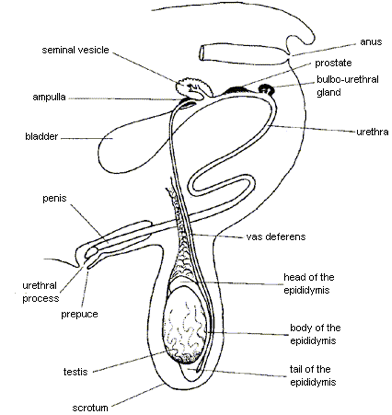 BSE
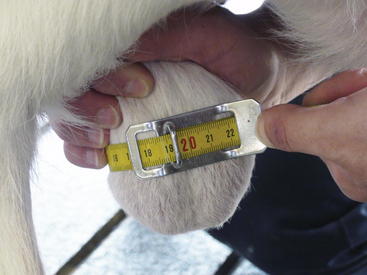 1) A physical examination, 
2) inspection of the reproductive organs, and 
3) semen collection and evaluation of sperm.
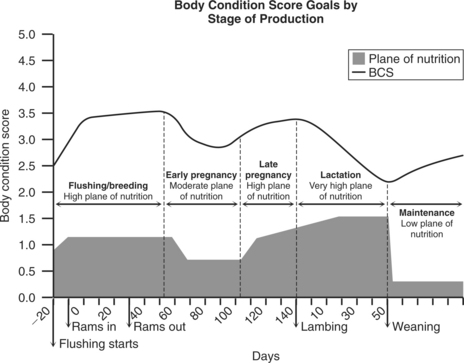 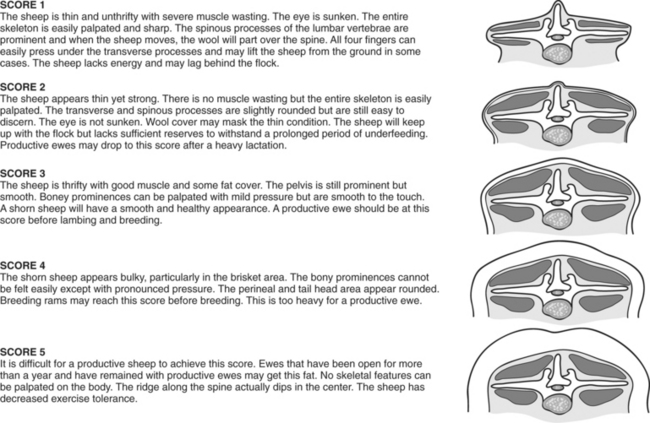 Reproductive Biotechnologies in Small Rum ?
Estrus Synchronisation
Superovulation
Artificial Insemination
Semen Cryopreservation
Moet (Multiple ovulation-Emryo Transfer)
IVP (in vitro embryo production)
Transgenic Animal Production
Somatic Cell Nuclear Transfer
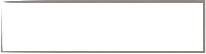 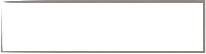 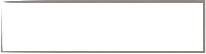 Estrus=Heat
Syn=Together
Chronos=Time
Estrus Synchronisation
Bring a group of animals into oestrus at predetermined time with exogenous hormones or conventional strategies
Hormonal
Conventional
Photoperiod
Flusing
Male effect
Prostoglandins (PG)
Progesterone
GnRH
Melatonin
How conventional syncronisation works ?
Photoperiod
Using light-dark regime to increase the melatonin production
Male effect
Olfactoric effect by male pheromones
Increasing energy uptake with feeding in result with increased 
ovarian function
Flushing
Photoperiod
Dark days breeders
8h of light-16h dark
Increase melatonin production=Sexual Activity
Flushing
Flusing increase the BCS from 2 to 3 for 6-8 weeks
Increase the protein and carbohydrate intake 
%35 of glucose requirements from amino acids
Energy intake-in response to increased ovarian function
500 g/head/day of concentrate diet of 16% crude protein and 2600 Kcal / kg energy for 2-8 weeks pre-mating.